Adding and Subtracting
Integers
A zero pair is a pair of numbers whose sum equals zero.  A zero pair is always made up of the positive and negative form of the same number (example: +1 and -1).  One positive and one negative will equal zero and therefore cancel each other out.
+
=
0
Ex 1: 
5 + 4
Positives
Negatives
Result = 9
Starting at 0, move 5 units in the positive direction (right) and then 4 more units in the positive direction (right).  The result is 9.
+4
5
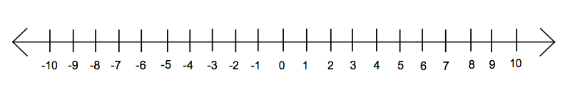 Ex 2: 
6 - 3
Positives
Negatives
Result = 3
Starting at 0, move 6 units in the positive direction (right) and then 3 units in the negative direction (left).  The result is 3.
-3
6
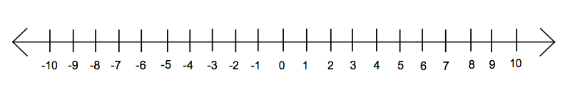 Ex 3: 
-5 + 8
Positives
Negatives
Result = 3
Starting at 0, move 5 units in the negative direction (left) and then 8 units in the positive direction (right).  The result is 3.
+8
-5
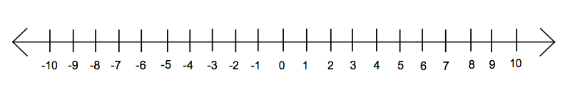 Ex 4: 
4 + (-2)
Positives
Negatives
Result = 2
Ex 5: 
(-3) + (-5)
Positives
Negatives
Result = -8
Ex 6: 
2 + (-6)
Positives
YOU TRY!
Using the chips to the right, create the expression and evaluate.
Negatives